کلمه کلیدی در سئو و انواع آن
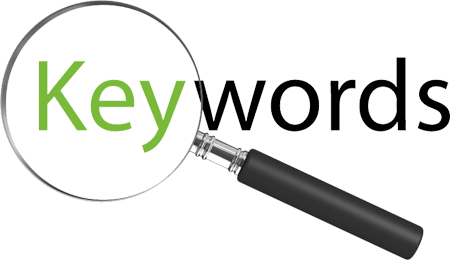 تعاریف مهم کلمه کلیدی
* عبارتی است که کاربران در موتورهای جستجو، جستجو می نمایند.

* کلمات کلیدی هر وب سایت در اصل چیزهایی است که می خواهید از وب سایت خود به دست آورید.

* نحوه انتخاب کلمات کلیدی، ابتدا خواسته ی کاربران از سایت و سپس انتظار مالک سایت می باشد.

* کلمات کلیدی، کلماتی هستند که خدمات ارائه شده در سایت را به طور مستقیم بیان نمایند.

* کلمات کلیدی یک پل میان چیزی که کاربر جستجو نموده و محتوایی که شما ارائه داده اید، می باشد.
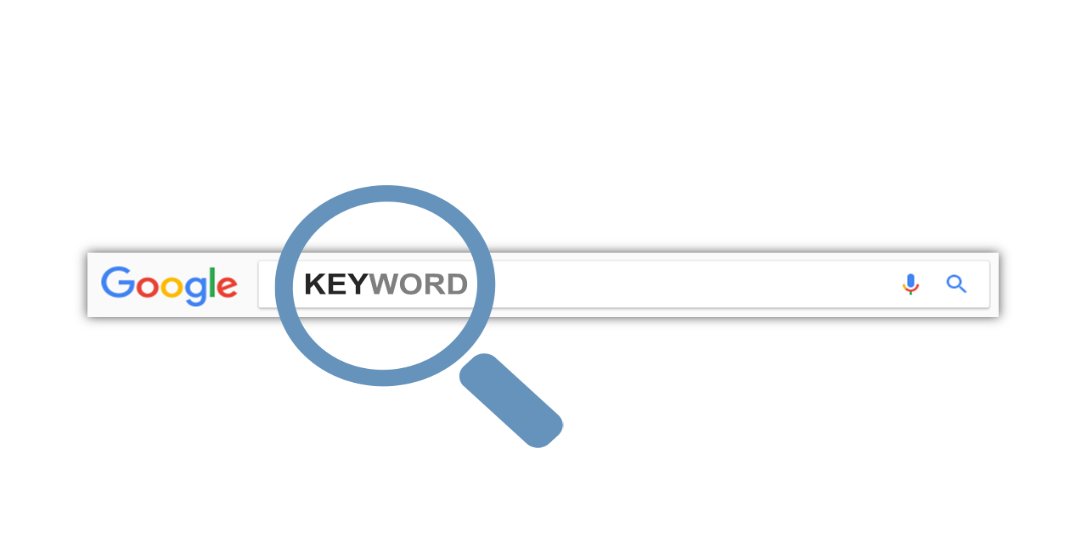 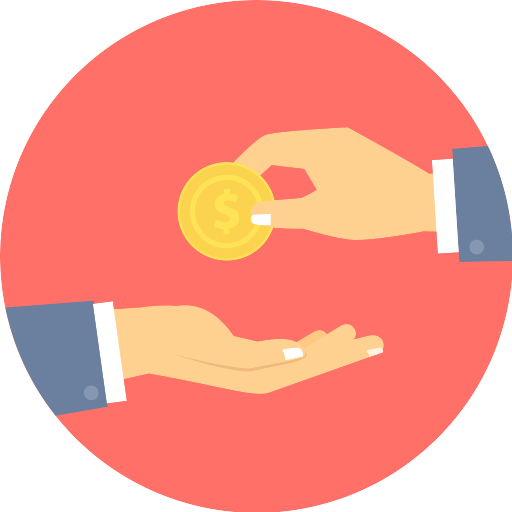 کلمات کلیدی تراکنشی Transactional
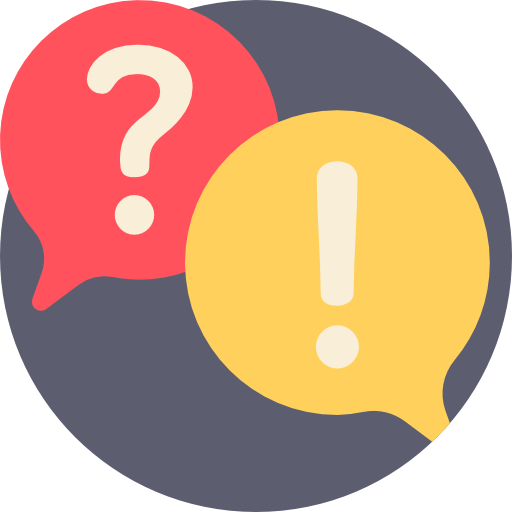 کلمات کلیدی اطلاع دهنده Informational
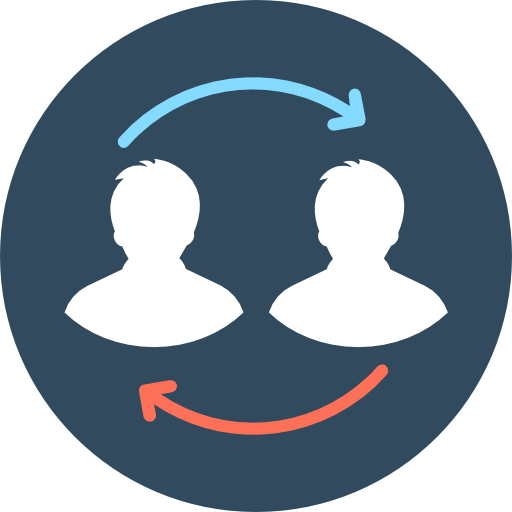 کلمات کلیدی انتقال دهنده Navigational
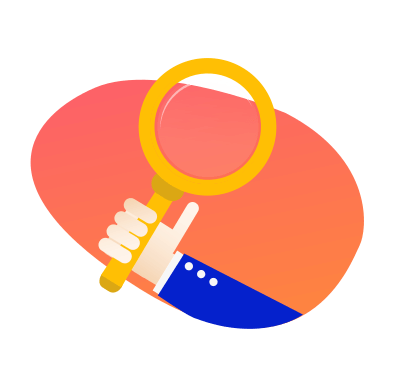 انواع دیگر کلمات کلیدی
کلمات کلیدی تازه

کلمات کلیدی جغرافیایی

کلمات کلیدی فصلی

کلمات کلیدی اشتباه
گوگل در مورد کلمات کلیدی می گوید :
In 2021, keywords are still important and useful in SEO, but they aren't the most important factor. This is because SEO is far more complex than putting keywords on a page. Also, because SEO is always changing with search engines continuously updating algorithms, marketers need to change how they are using keywords
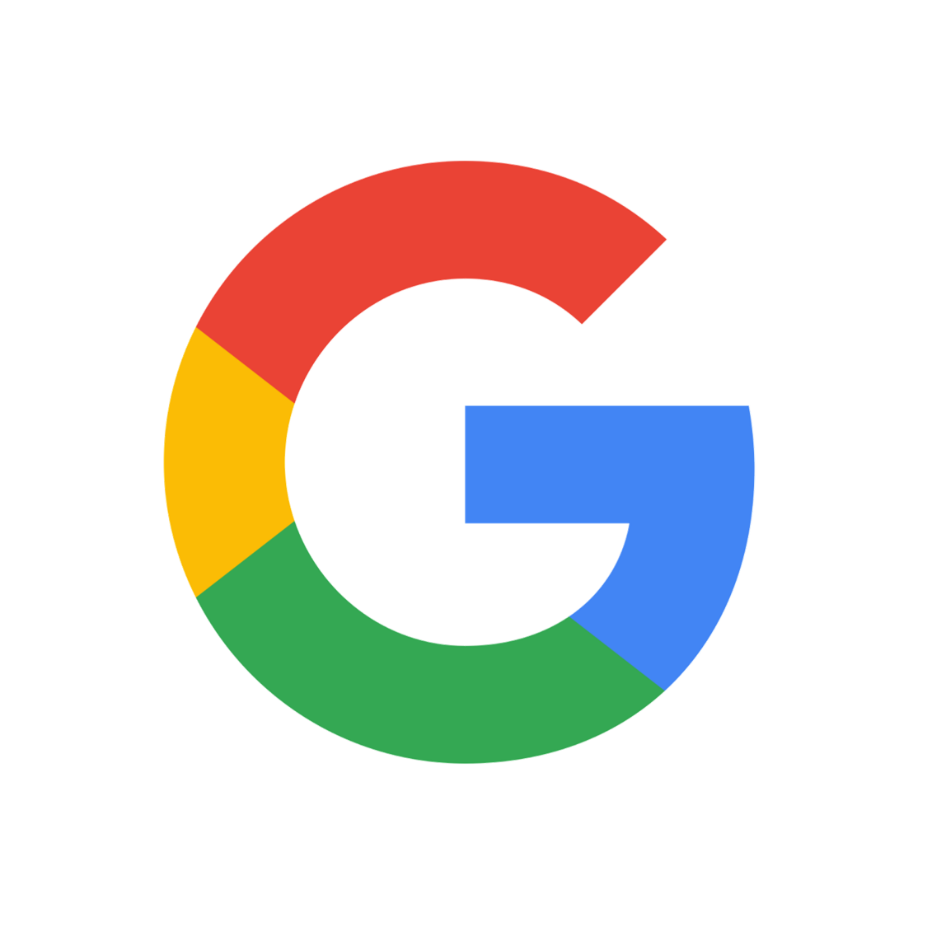 پیشنهاد وب مستران و گوگل در مورد انتخاب کلمه کلیدی مناسب
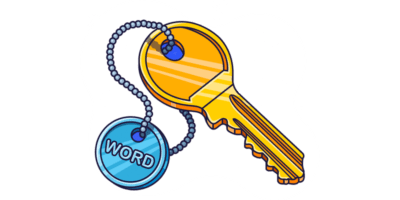 * استفاده از عبارت کلیدی به جای تک کلمه

* عبارت ترجیحا طولانی چهار کلمه ای 

* عبارت ترکیبی از انواع کلمات کلیدی